Human Reproduction
Chapter 4
Pages 108-119
Humans have both Primary and Secondary Sexual Characteristics
Primary Sex characteristics: 
present at birth.
Necessary for reproduction 
Eg. Penis, testes, 				E.g. Vaginal, ovaries,
Secondary sex characteristics:
Occur later in life during puberty
NOT directly involved in reproduction
help distinguish “male” from “female” for mating purposes
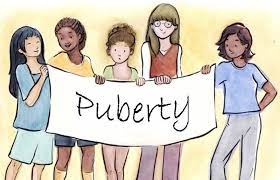 [Speaker Notes: For]
Puberty
Puberty is the maturation into an adult body capable of sexual reproduction.
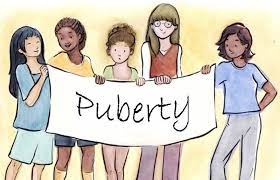 What initiates Puberty?
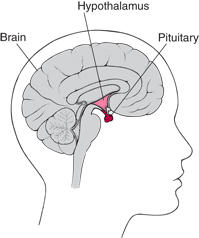 Hypothalamus in brain secretes gonadotropin-releasing hormone (GnRH).
GnRH stimulates pituitary gland.
Pituitary gland releases: Follicle Stimulating Hormone (FSH) and Luteinizing Hormone (LH).
Puberty in those with testes
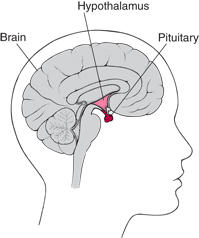 Pituitary gland in the brain releases hormones that stimulate the testes to produce sex hormone testosterone. 

Average onset; around 12 yr, Until around 18
Puberty in those with ovaries
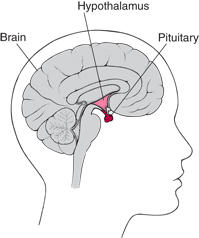 Pituitary gland in the brain stimulates ovaries to produce hormones: 
progesterone and estrogen


Average onset: Around 11 yr
Secondary Sexual Characteristics for those with testes
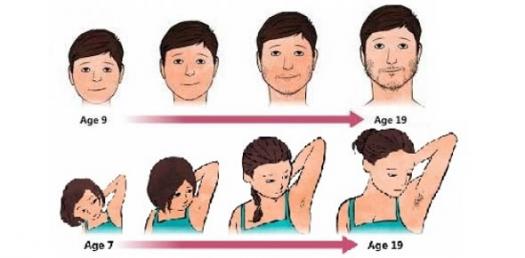 growth spurt; 
 hair on face, under arm, and pubic region
Voice deepens , 
Broader shoulders
Puberty in those with ovaries
Growth spurt				Organs involve: ovaries,
underarm and pubic hair          external genitalia
Widening of hips
Breast development
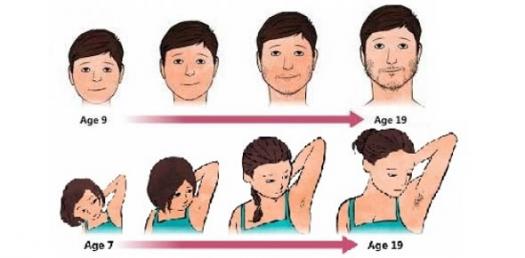 Transgender
Transgender is an umbrella term for persons whose gender identity, gender expression, or behavior does not conform to that typically associated with the sex to which they were assigned at birth.
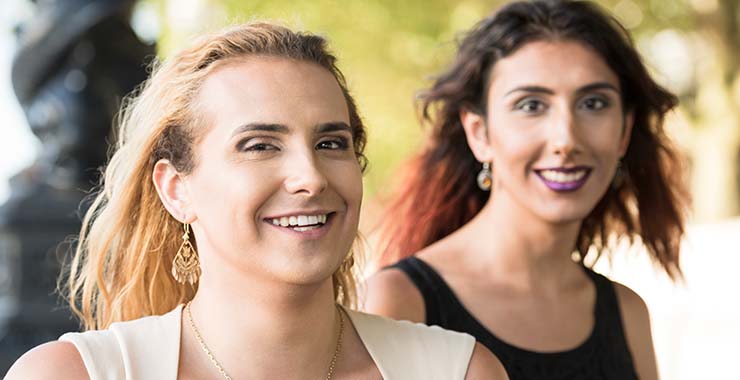 [Speaker Notes: What about transgender athletes]
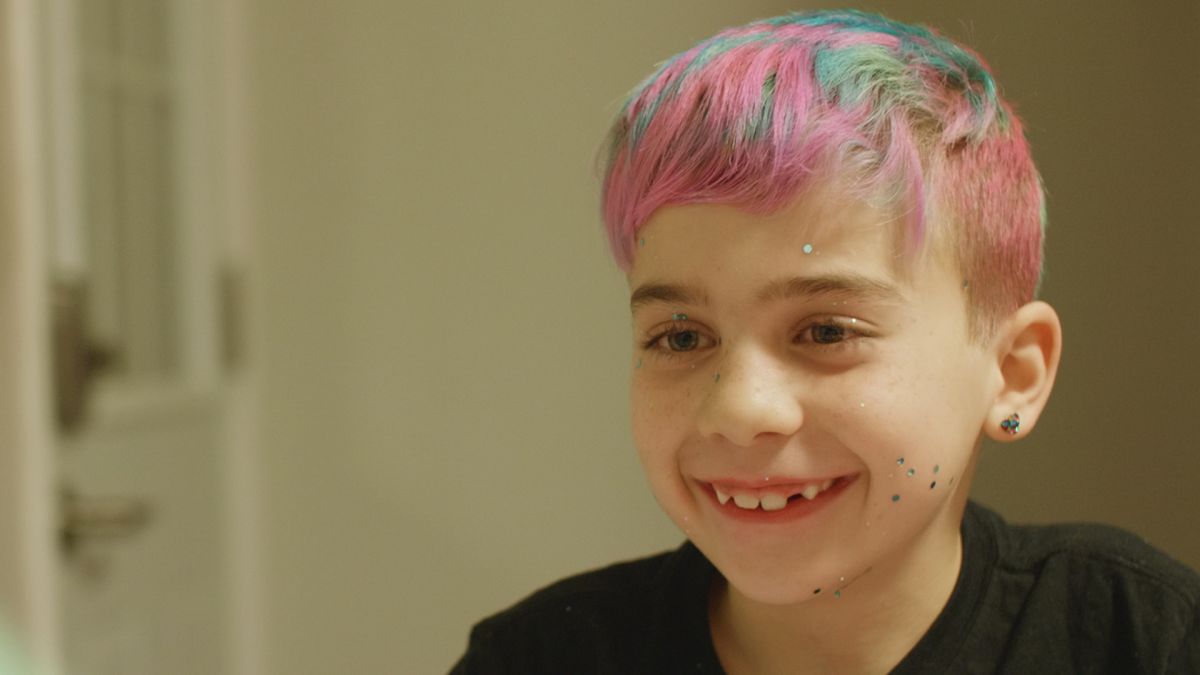 Intersex
People who are intersex have genitals, chromosomes or reproductive organs that don't fit into a male/female sex binary. 
Their genitals might not match their reproductive organs, or they may have traits of both. 
Being intersex may be evident at birth, childhood, later in adulthood or never.
[Speaker Notes: Or a person may be born with genitals that seem to be in-between the usual male and female types—for example, a girl may be born with a noticeably large clitoris, or lacking a vaginal opening, or a boy may be born with a notably small penis, or with a scrotum that is divided so that it has formed more like labia.]
Reproductive System for those with testes
The whole purpose of the male reproductive system is to produce sperm AND to deliver sperm to egg.
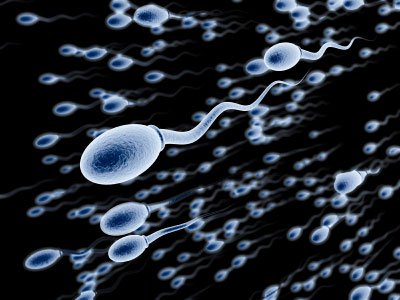 Structure of Human Sperm Cell
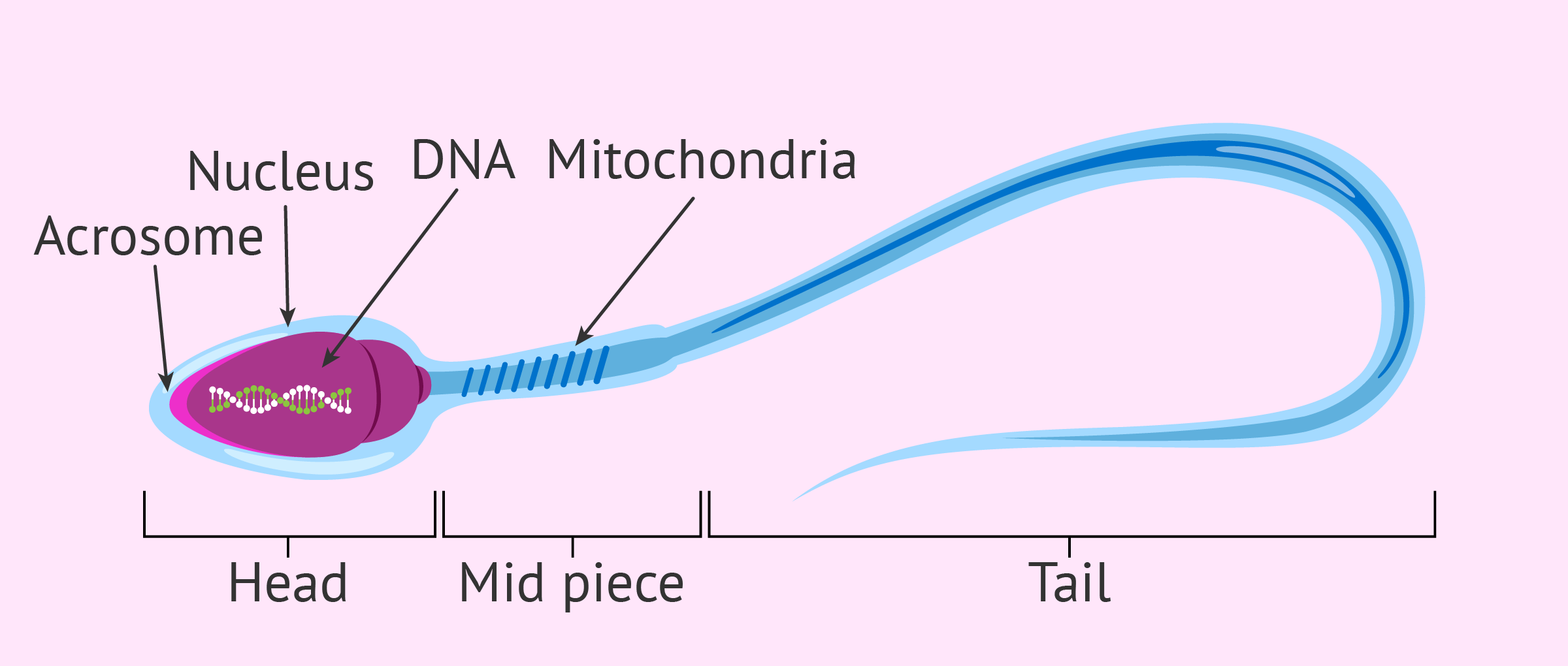 [Speaker Notes: Head – contains haploid nucleus, acrosome – contains enzymes
Middle piece – mitochondria (  )
Tail – is a flagellum (for locomotion)
List the functions of each section of sperm]
How is structure related to function?
Sperm are MUCH smaller than egg
Two TESTES – Or testicles (two outside body)
Produce sperm and testosterone
SCROTUM – sac containing testes
SEMINIFEROUS TUBULES – 
coiled tubes in testes
Where diploid cells undergo meiosis haploid sperm                                                
EPIDIDYMIS – where mature sperm are stored.
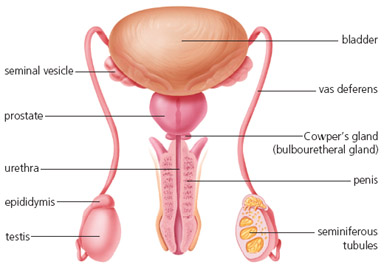 [Speaker Notes: Testicle derives from the Latin word testis, meaning 'witness'. In pre-biblical times men sometimes placed their hand on another man's testicles when swearing an oath, because the testicles gave witness to a man's virility.]
Male Reproductive Structures
VAS DEFERENS – tube carries sperm to urethra
URETHRA – tube leading to outside of body
 	located in the penis
PENIS – specialized organ to enter 	                                                                      female during sexual intercourse
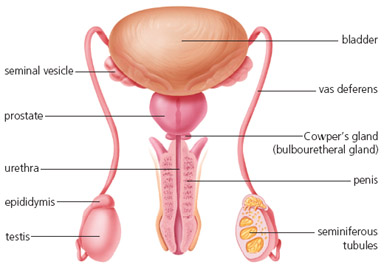 [Speaker Notes: What connects ---- to urethra]
ACCESSORY GLANDS:
ACCESSORY GLANDS secrete seminal fluid which supplies sugar for energy and fluid in which to swim.
SPERM + SEMINAL FLUID = SEMEN
Seminal vesicles
prostate gland
Cowper’s gland (Bulbourethral gland)
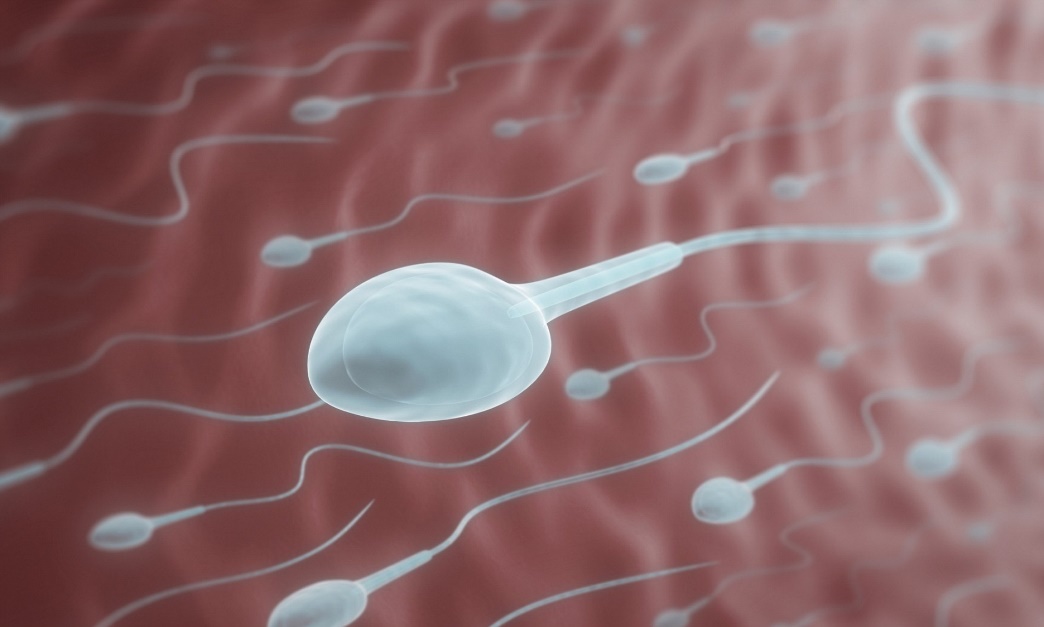 DID YOU KNOW?
Sperm don’t actually travel through the accessory glands. 
The glands secrete fluid through ducts that connect to the vas deferens. 
Sperm don’t travel through bladder either
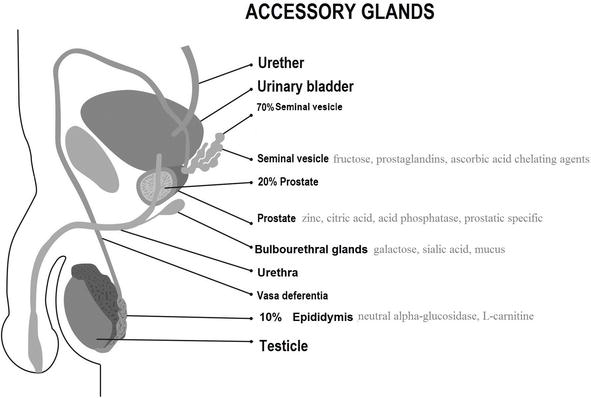 Common Cancers
Testicular Cancer - An estimated 1,200 Canadians will be diagnosed with testicular cancer in 2022. An estimated 35 will die from the disease. CHECK THEM REGULARLY!
Prostate cancer
67 Canadians will be diagnosed with prostate cancer every day. 
4,600 Canadians will die from prostate cancer (10% of all cancer deaths in men in 2022). 
13 Canadian will die from prostate cancer every day.
Guess how this is checked.
[Speaker Notes: Check prostate at 50]
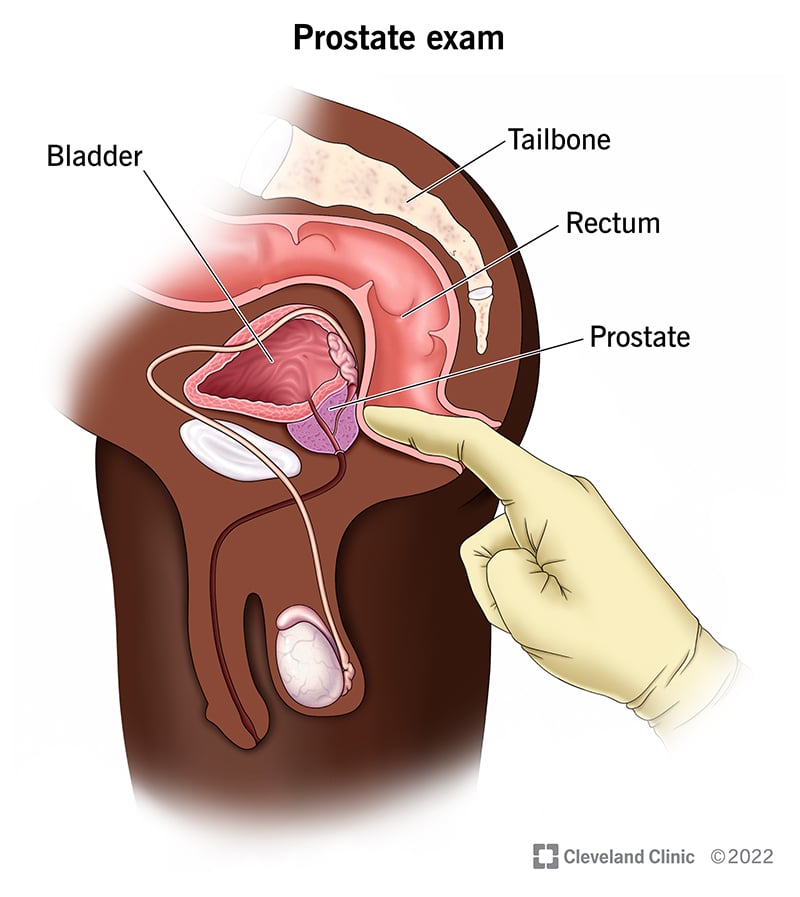 D-R Exam
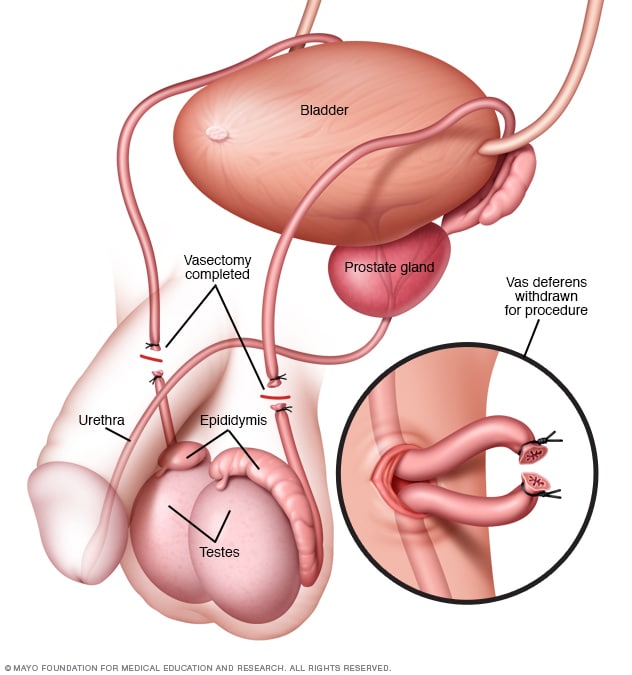 Vasectomy
Vas deferens are cut. 
Why?
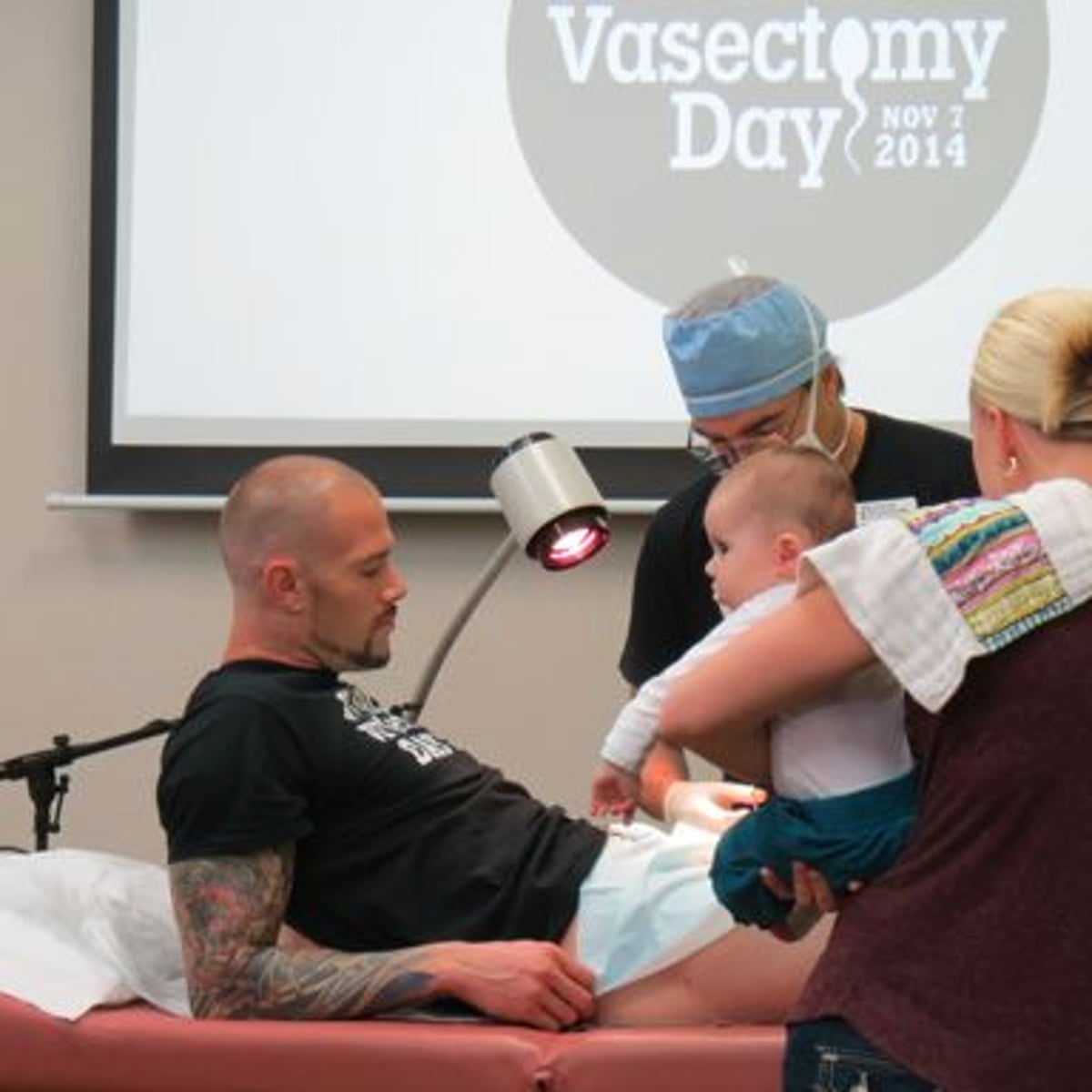 Sperm Production and Development
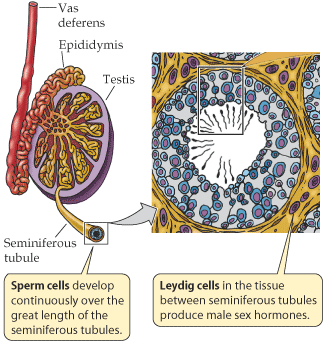 Sperm begin as diploid cells that undergo mitosis to increase in number
Gradually pushed closer to center
Undergo meiosis  haploid
Sperm finish maturing in epididymis, ~ 74 days
200-300 million sperm produced each day
[Speaker Notes: Why so many?]
Check your Understanding
HW: Read pages 108-110
Answer CYU p111
What is the purpose of the male reproductive system?
Identify each part and its function/contribution. 
Discuss how a sperm cell structure is suited to its function, Know the path sperm takes from where it is produced, stored and leaves the body. 
What structure does the sperm NOT pass through?
Reproductive System for those with testes
[Speaker Notes: What is the purpose of …
How does function relate to form?]